VREAU SA FIU MILIONAR!
Saptamana “Scoala altfel”
4-10 mai 2020
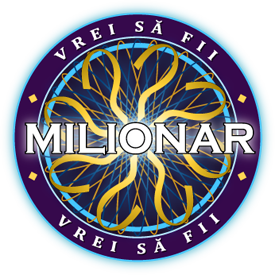 Grupa mijlocie A VOINICEII
EDUCATOARE:
Prof. GHERGHINA CHIRIAC
Prof. ALINA POPESCU
Afacerea mea
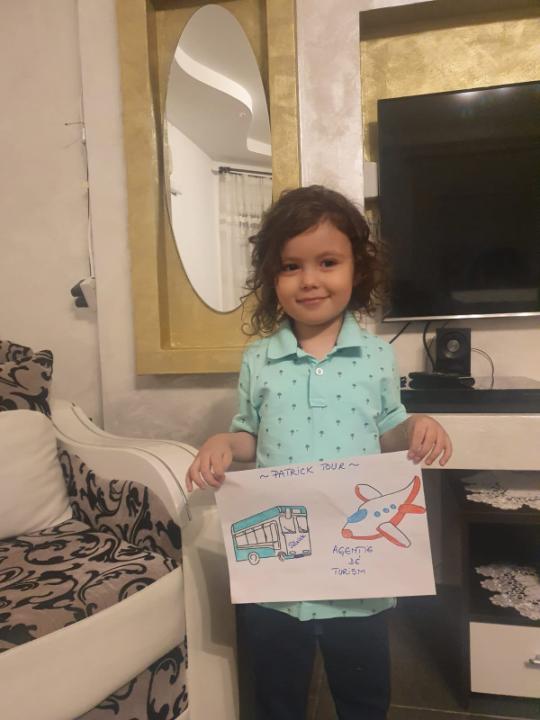 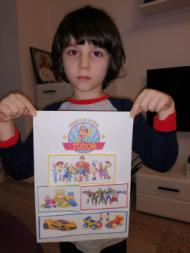 Copiii realizeaza un colaj
 cu produsele afacerii propuse
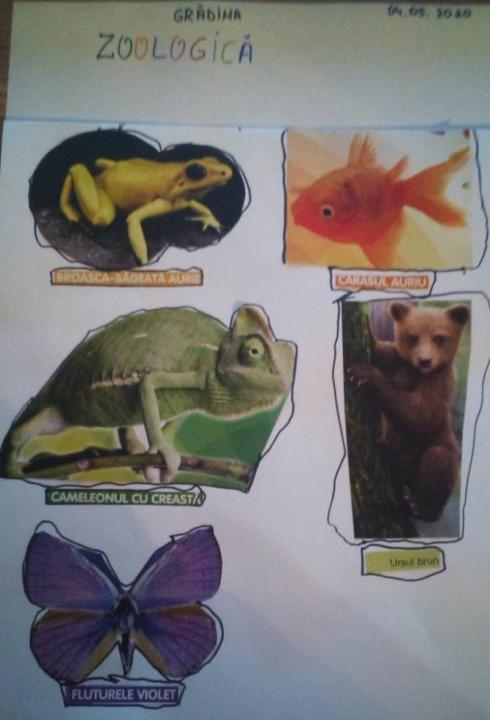 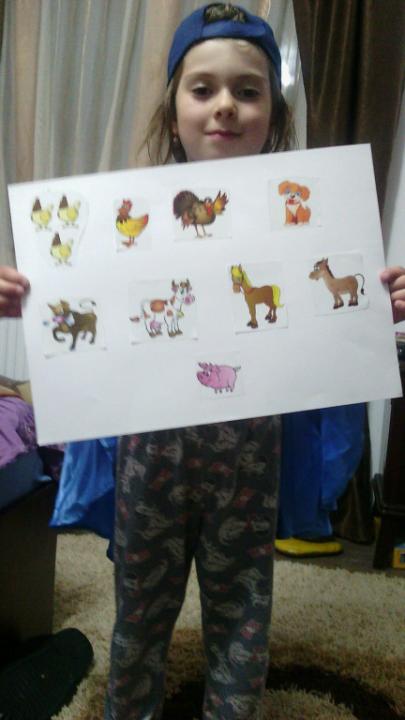 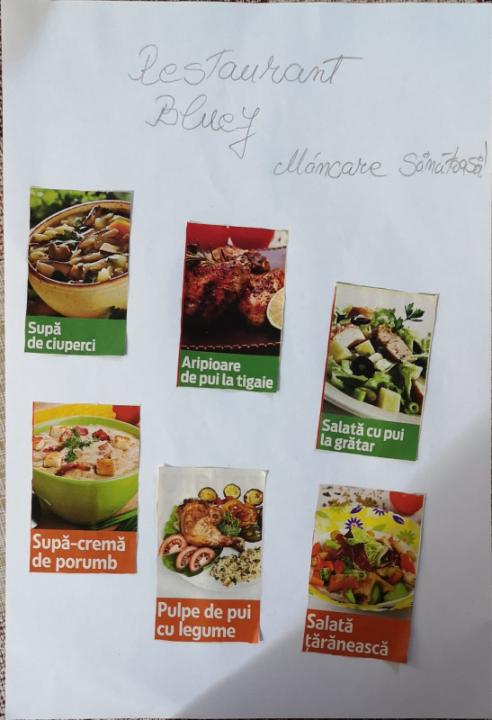 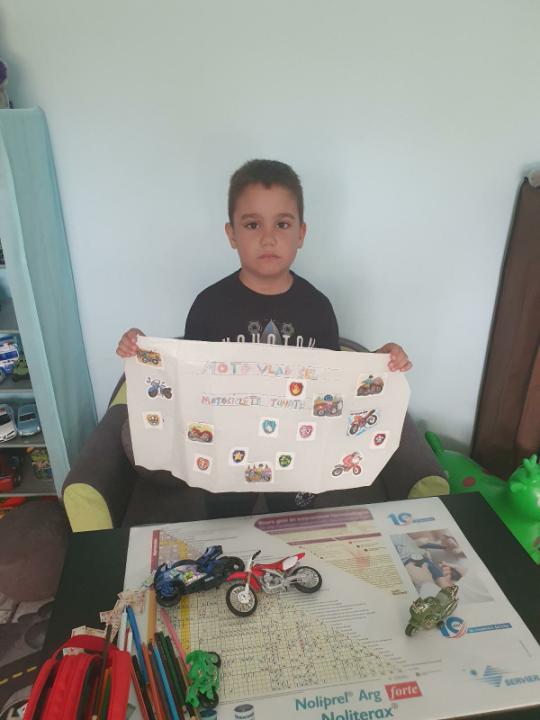 Copiii picteaza firma si fac un film in care promoveaza afacerea
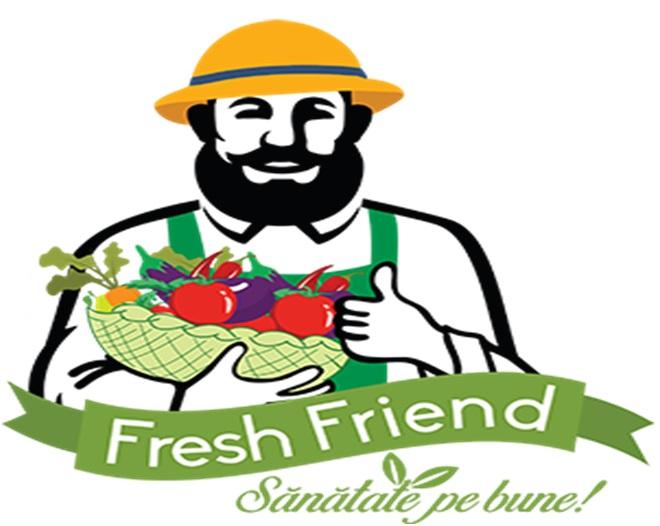 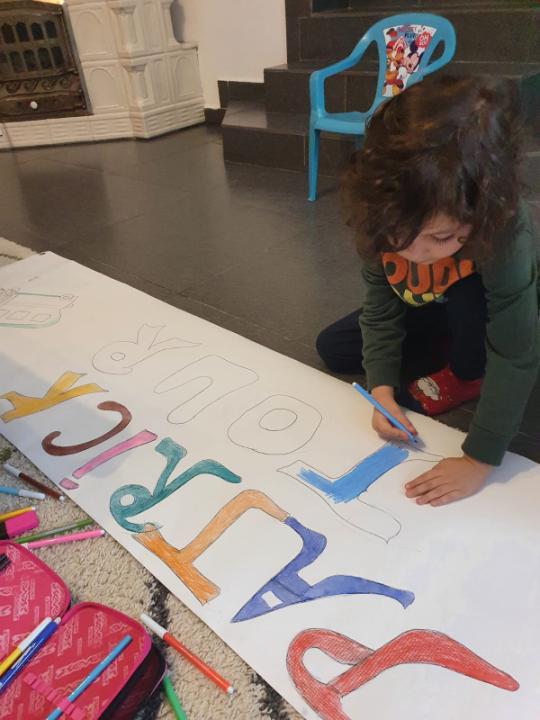 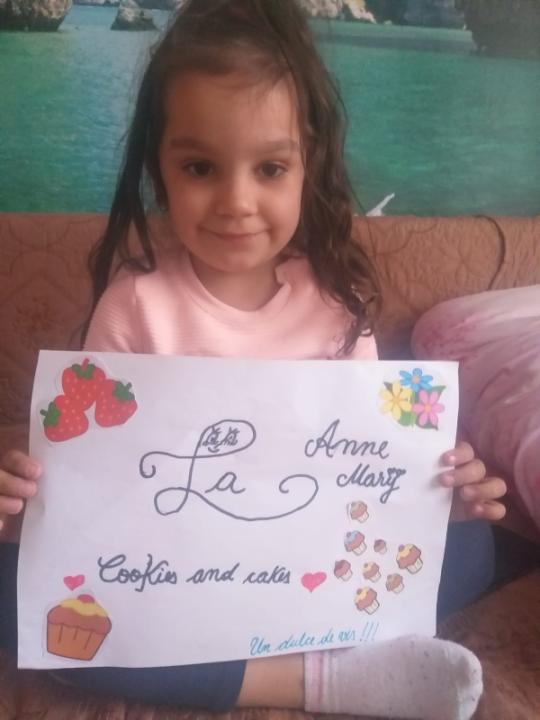 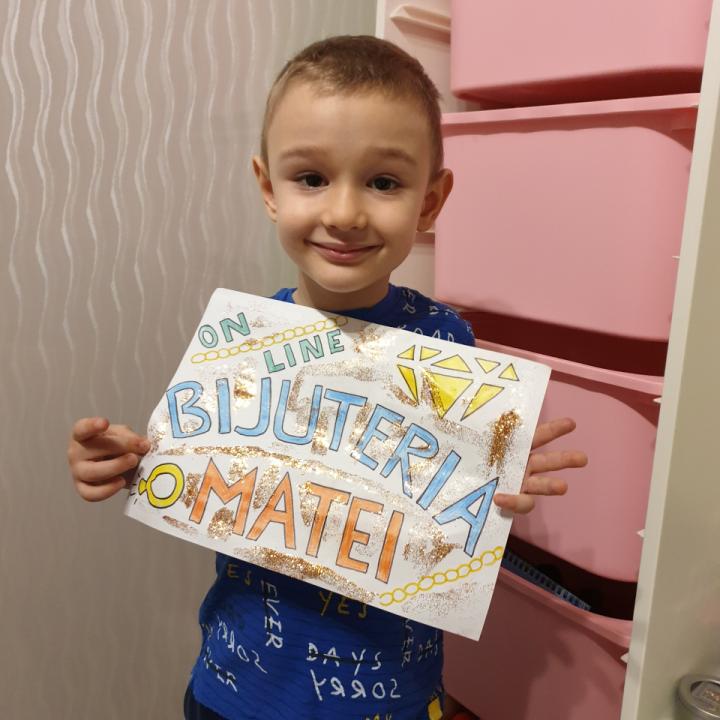 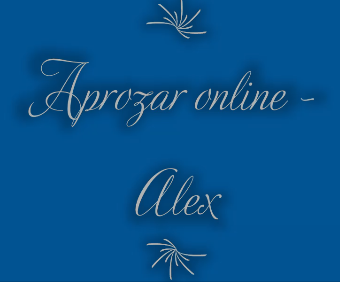 Un bun afacerist trebuie sa stie calcule matematice{adunari si scaderi cu un element in limitele 1-5}
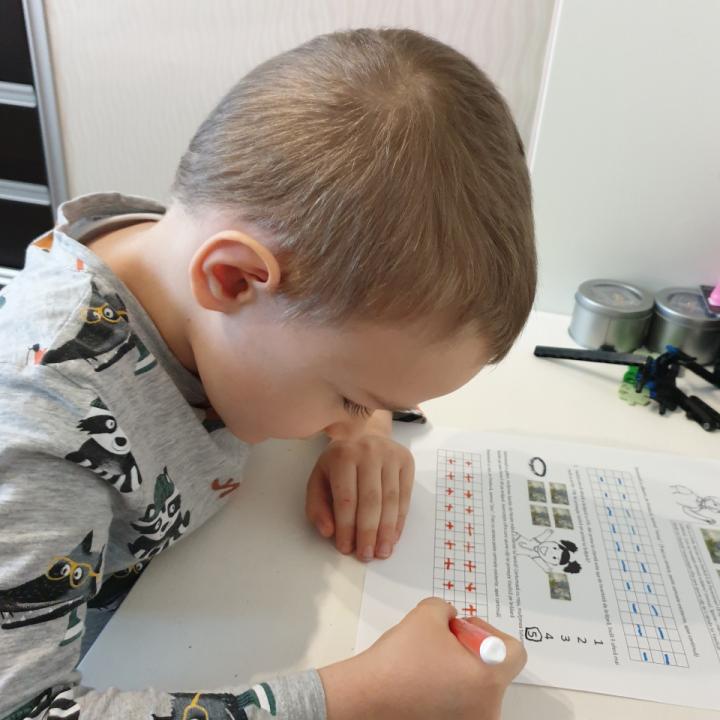 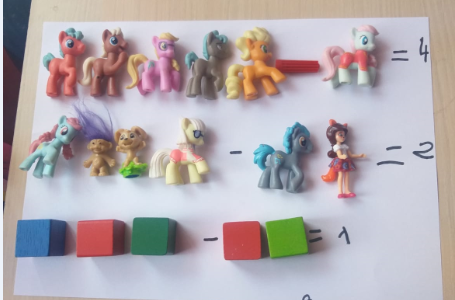 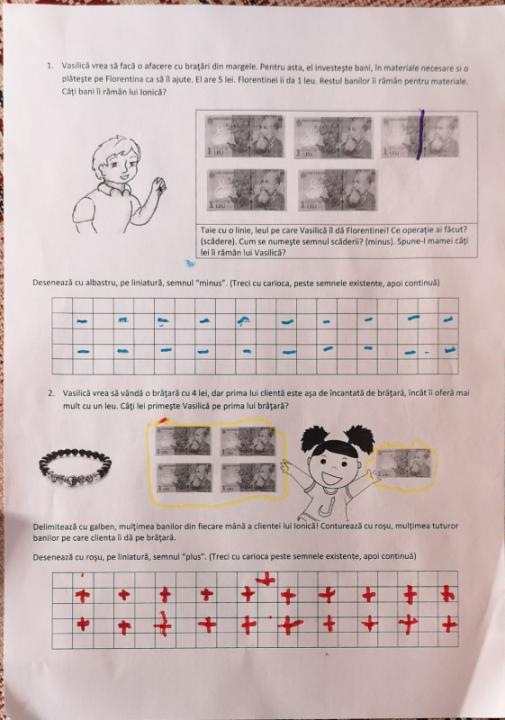 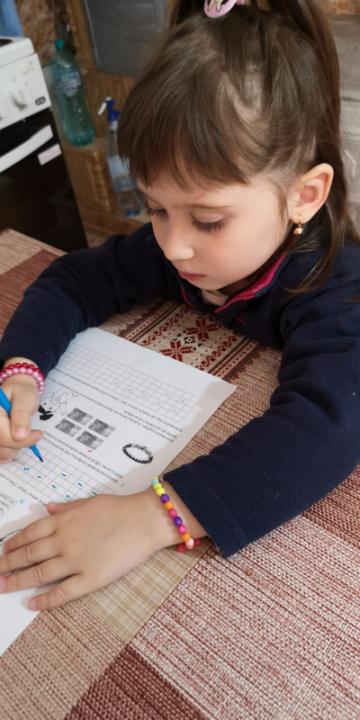 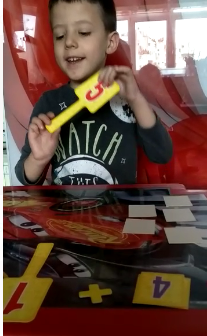 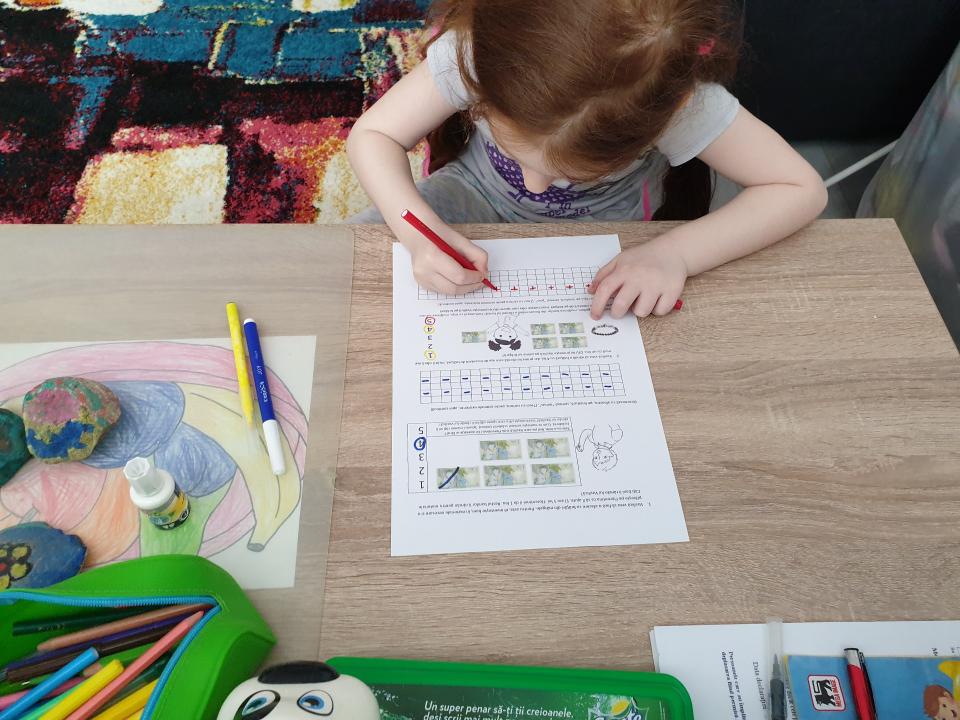 Un bun afacerist trebuie sa stie sa vorbeasca corect si expresivsi sa scrie corect. Copiii for memora versuri si vor desena prenumele cu litere mari de tipar
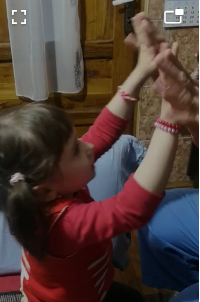 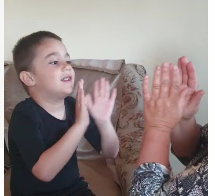 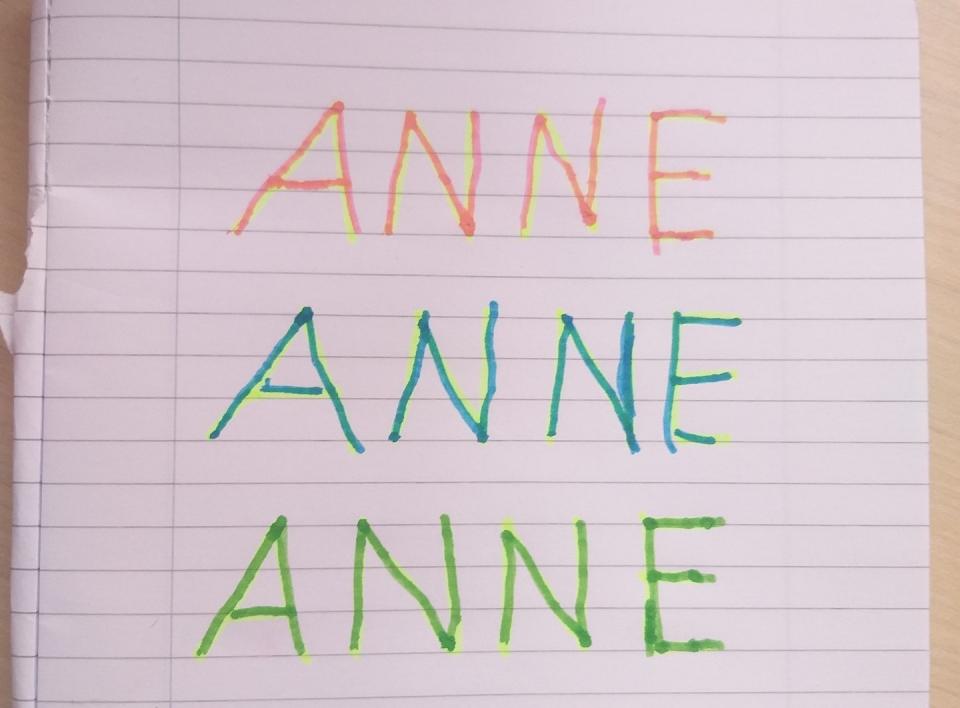 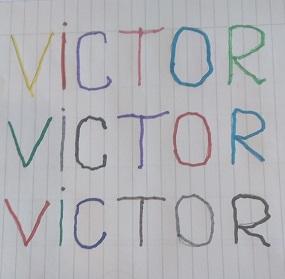 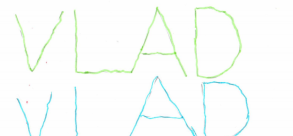 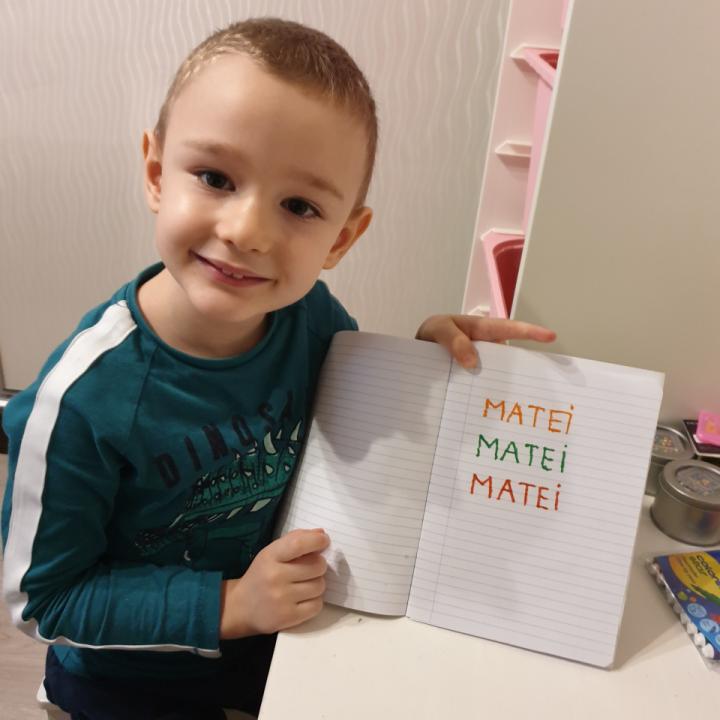 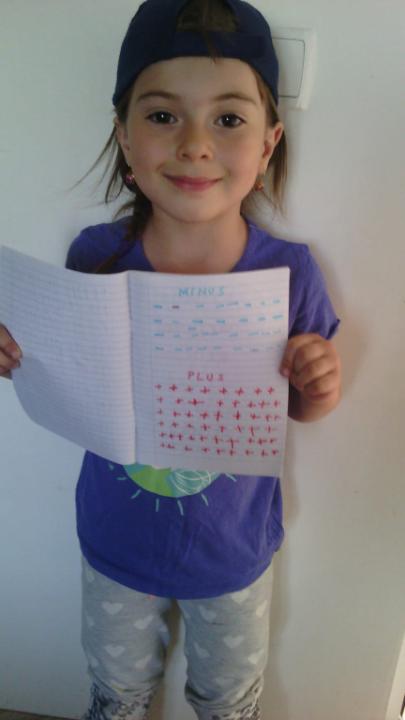 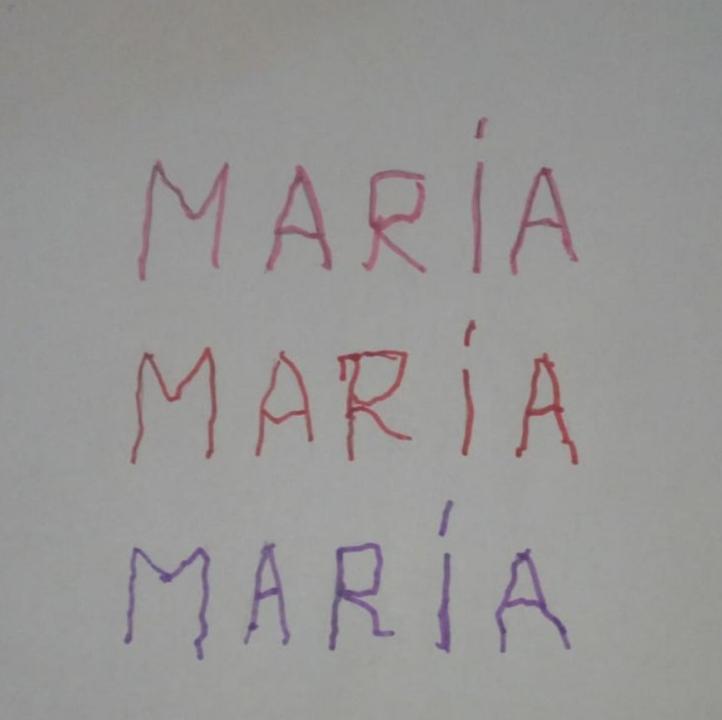 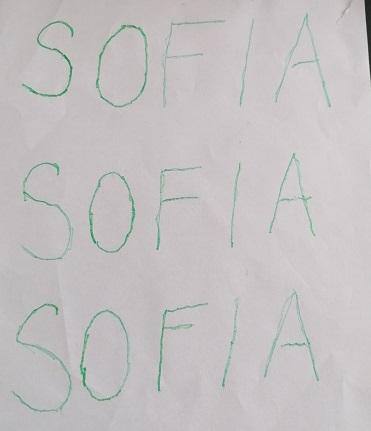 Un bun afacerist trebuie sa faca economii pentru investitii. Copiii vor realiza si folosi o pusculita
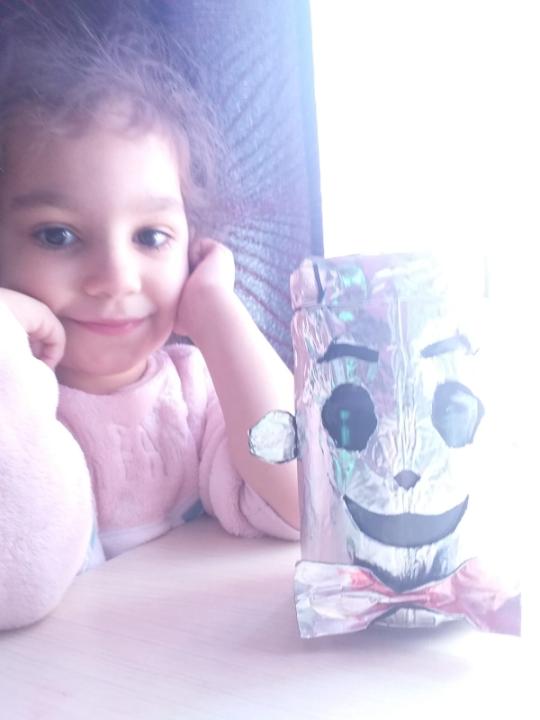 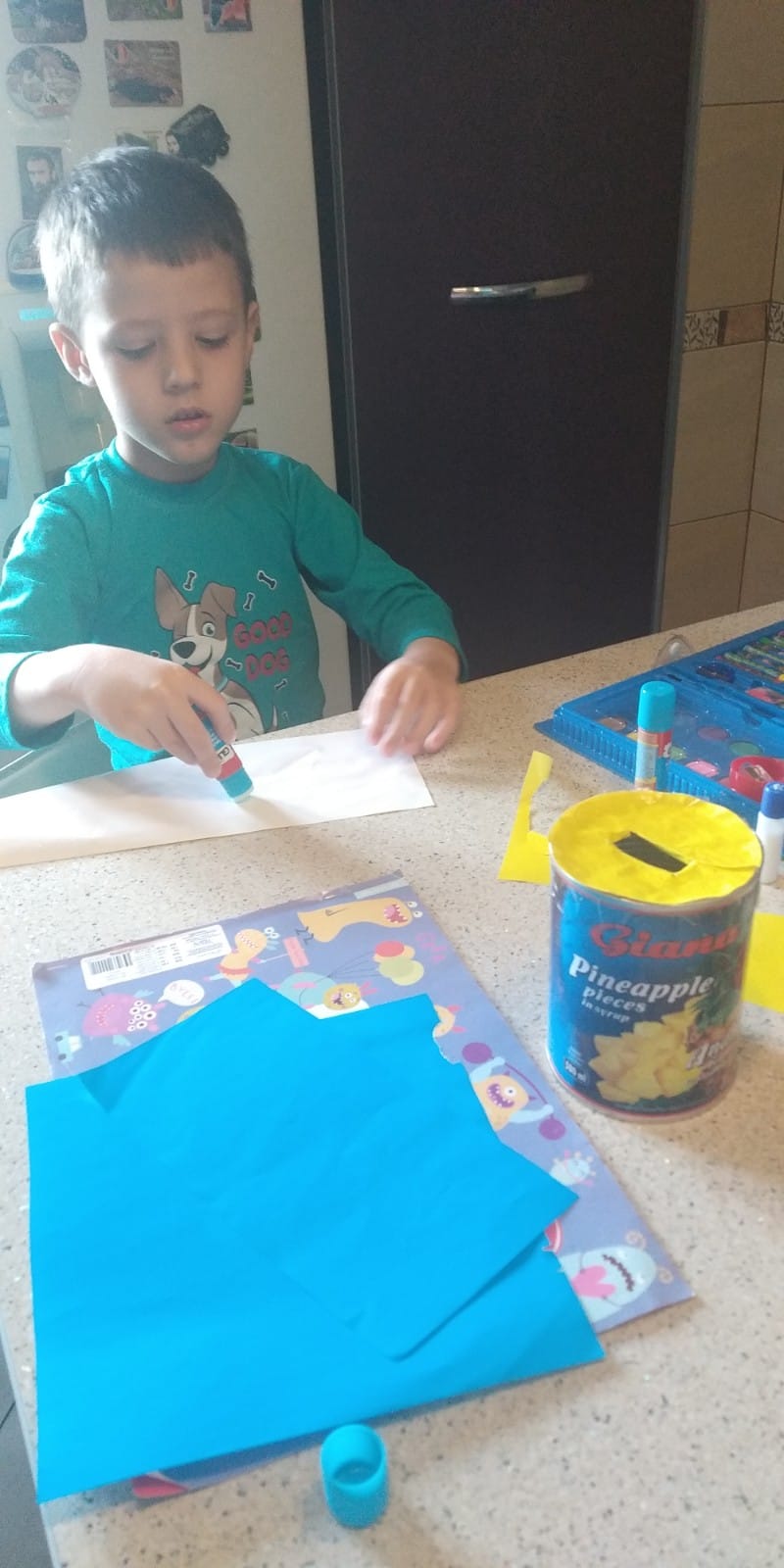 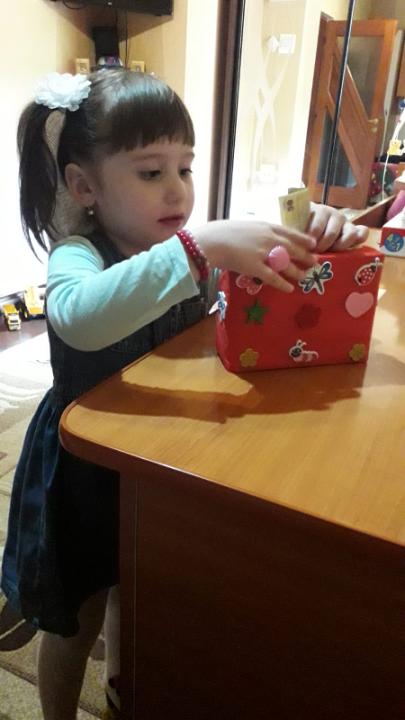 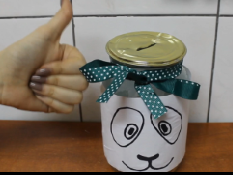